55-2
These materials are by the Kongki Ka Project and are made available to you under the terms of the Creative Commons Attribution ShareAlike license 4.0.
You have permission to share and redistribute these materials in any format and to make reasonable revisions and adaptations of this translation, provided that:
•	You include the above licence and source information.
•	If you redistribute these materials or create derivatives, you must distribute your contributions under the same license as the original.

The Holy Bible, Berean Standard Bible, BSB is produced in cooperation with Bible Hub, Discovery Bible, OpenBible.com, and the Berean Bible Translation Committee. This text of God's Word has been dedicated to the public domain.

Tibetan text is from the Central Tibetan Bible translation by Central Asia Publishing. Used by permission.
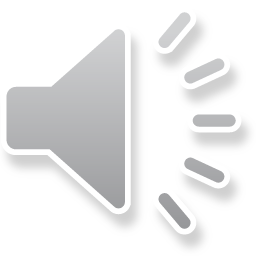 [Speaker Notes: Ch Kham
55 Paul’s Arrest and Trials
1. Paul purifies himself – Acts 21:17-30 (Left Top)
2. Paul captured – Acts 21:31 – 22:29 (Center Top)
3. Paul before the Jewish Council – Acts 22:30 – 23:10 (Right Top)
4. God encourages Paul – Acts 23:11 (Right 2nd)
5. Conspiracy to kill Paul – Acts 23:12-22 (Right 3rd)
6. Paul escorted out of Jerusalem – Acts 23:23-35 (Bottom)
7. Paul before Felix – Acts 24:1-27 (Left near Bottom)
8. Paul before Festus – Acts 25:1-12 (Left Center)
9. Paul before Agrippa and Bernice – Acts 25:13 – 26:32 (Center)]
མཛད་པ། 21
 པའུ་ལུ་འཛིན་བཟུང་བྱས་པ།
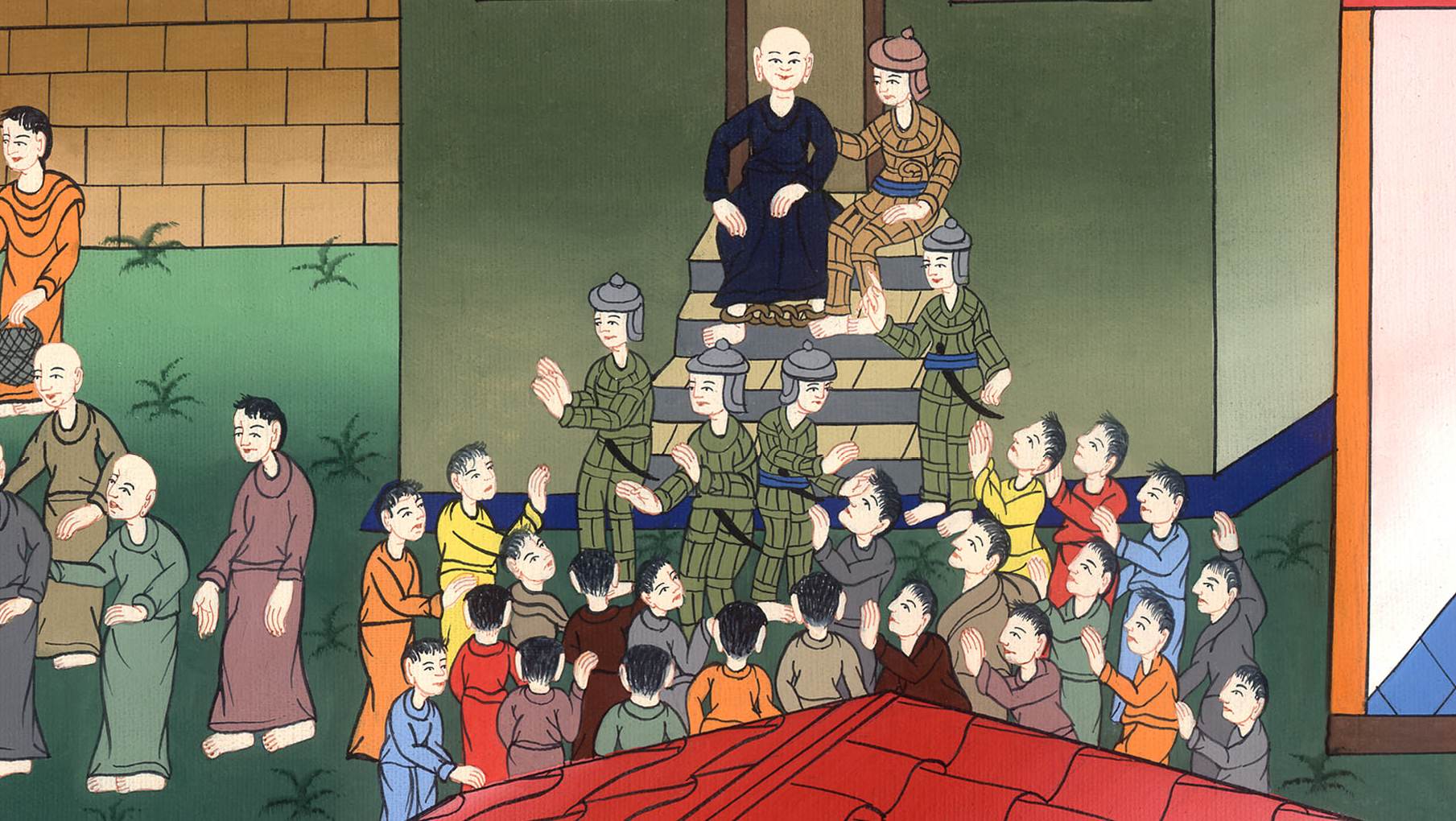 མཛད་པ། 21
 པའུ་ལུ་འཛིན་བཟུང་བྱས་པ།
Paul captured – Acts 21:31-40
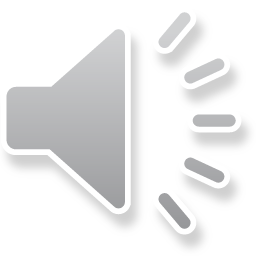 མཛད་པ། 21
 པའུ་ལུ་འཛིན་བཟུང་བྱས་པ།
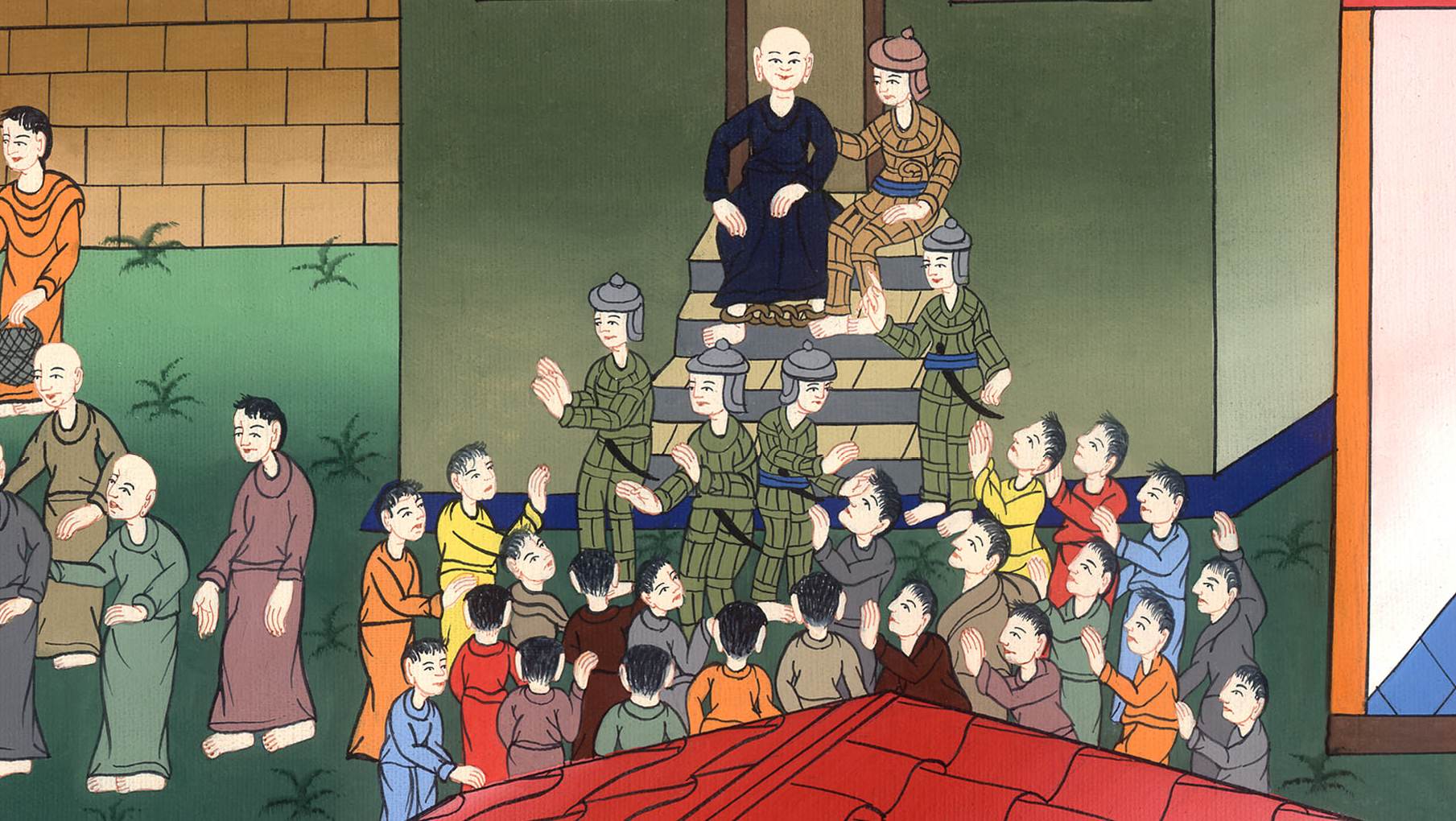 This work is licensed under a Creative Commons Attribution-ShareAlike 4.0 International License
31ཁོང་གསོད་ཐབས་བྱེད་དུས་རོ་མཱ་དམག་མིའི་སྟོང་དཔོན་གྱིས་ཡེ་རུ་ཤ་ལེམ་ཡོངས་སུ་ཟིང་ཆ་ལངས་ཞེས་ཟེར་བའི་གཏམ་ཐོས་ནས།
31While they were trying to kill him, the commander of the Roman regiment  received a report that all Jerusalem was in turmoil.
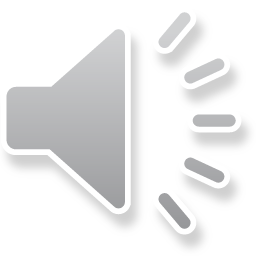 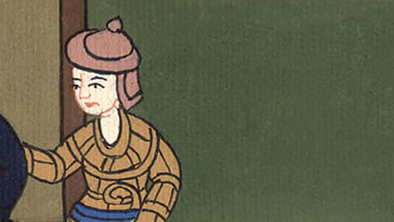 མཛད་པ། 21:31
32མྱུར་དུ་བརྒྱ་དཔོན་དང་དམག་མི་འཁྲིད་དེ་ཁོ་ཚོའི་རྩར་བརྒྱུགས། མི་ཚོགས་ཀྱིས་སྟོང་དཔོན་དང་དམག་མི་རྣམས་མཐོང་ནས་པའུ་ལུ་ལ་རྡུང་བ་མཚམས་བཞག
32Immediately he took some soldiers and centurions and ran down to the crowd. When the people saw the commander and the soldiers, they stopped beating Paul.
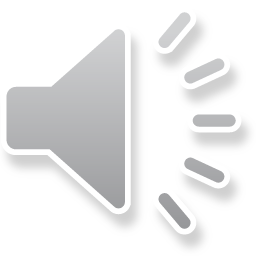 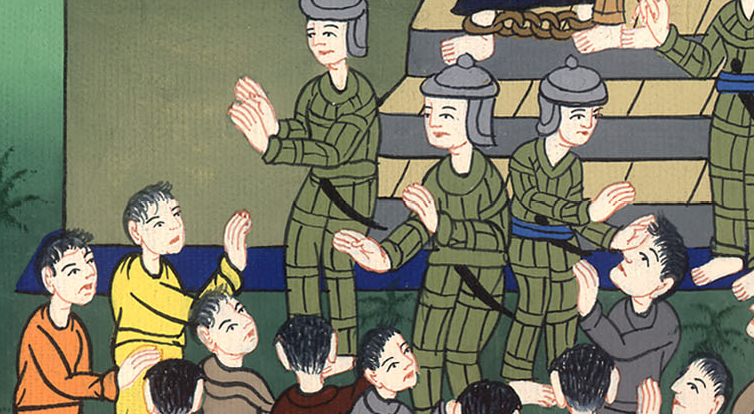 མཛད་པ། 21:32
33སྟོང་དཔོན་ཡོང་སྟེ་པའུ་ལུ་འཛིན་བཟུང་བྱས་པ་དང༌། ལྕགས་ཐག་གཉིས་ཀྱིས་འཆིང་བའི་བཀའ་བསྒོས་ནས་ཁོང་སུ་ཡིན་དང་ཅི་ཞིག་བྱས་པའི་སྐད་ཆ་དྲིས།
33The commander came up and arrested Paul, ordering that he be bound with two chains. Then he asked who he was and what he had done.
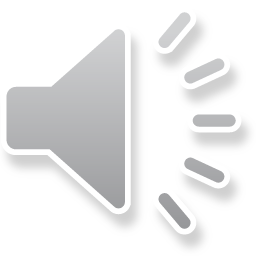 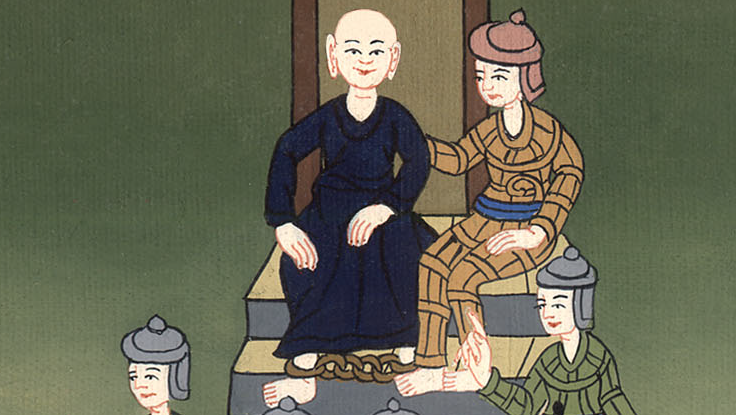 མཛད་པ། 21:33
34མི་ཚོགས་ཀྱི་ཁྲོད་དུ་ལ་ལས་སྐད་ཆེན་པོས་གཅིག་སྨྲས། ལ་ལས་གཞན་སྨྲས་པས། སྐད་ཅོར་གྱི་རྐྱེན་པས་གནས་ཚུལ་ངེས་པར་ཤེས་མ་ཐུབ་པས་ཁོས་པའུ་ལུ་མཁར་རྫོང་ལ་འཁྲིད་དགོས་པའི་བཀའ་བཏང༌།
34Some in the crowd were shouting one thing, and some another. And since the commander could not get at the truth because of the uproar, he ordered that Paul be brought into the barracks.
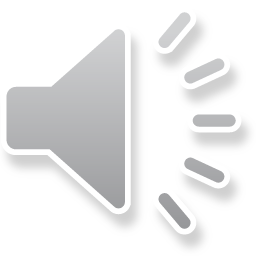 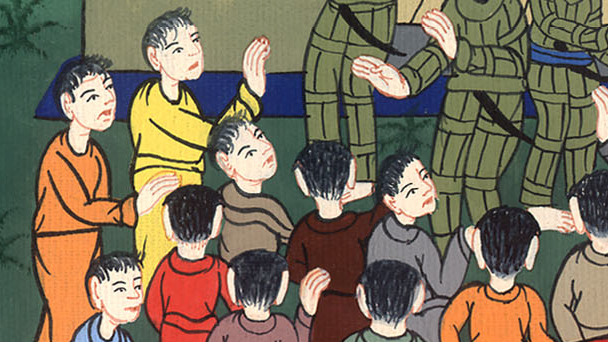 མཛད་པ། 21:34
35མཁར་རྫོང་གི་རྡོ་སྐས་ཀྱི་བར་དུ་སླེབས་ནས་མི་ངན་འཛོམས་ཏེ་དྲག་སྤྱོད་ཆེན་པོར་གྱུར་བས་དམག་མི་རྣམས་ཀྱིས་ཁོང་ཡར་བཏེགས་ནས་འཁུར་དགོས་བྱུང༌།
35When Paul reached the steps, he had to be carried by the soldiers because of the violence of the mob.
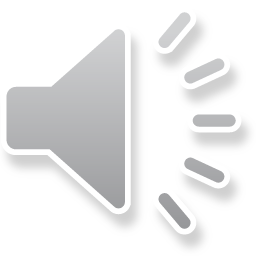 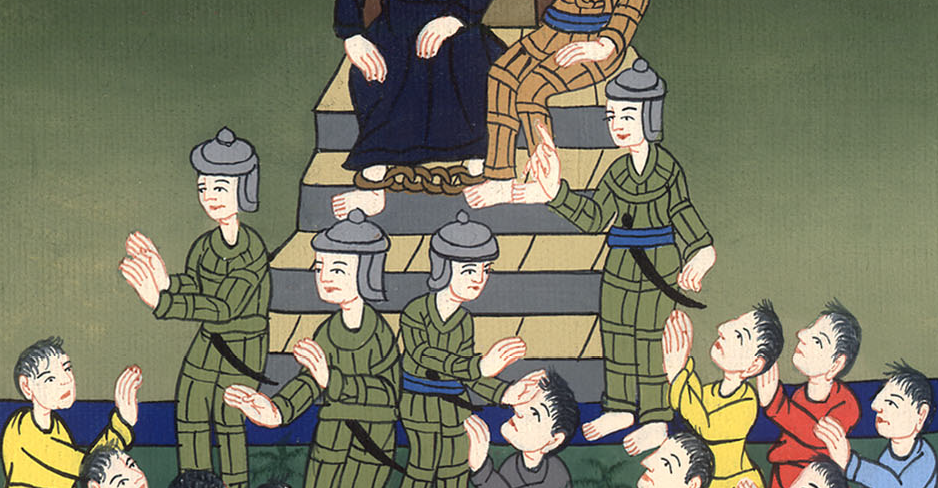 མཛད་པ། 21:35
36གང་ཡིན་ཟེར་ན། མི་ཚོགས་མང་པོ་ཞིག་ཁོང་ཚོའི་རྗེས་སུ་འབྲངས་ཏེ་སྐད་ཆེན་པོས་“ཁོ་སོད་ཅིག་”ཅེས་སྨྲས།
36For the crowd that followed him kept shouting, “Away with him!”
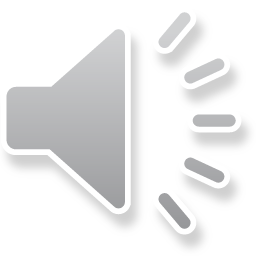 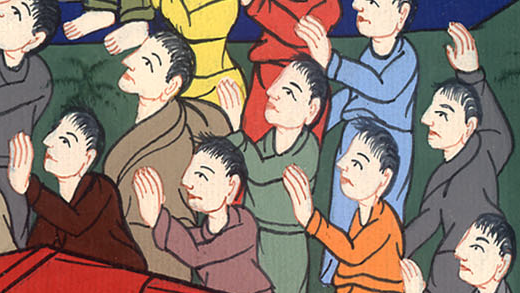 མཛད་པ། 21:36
37མཁར་རྫོང་གི་ནང་དུ་འཁྲིད་པའི་སྐབས་སུ་པའུ་ལུས་སྟོང་དཔོན་ལ་“ཁྱེད་ལ་གཅིག་ཞུས་ན་ཆོག་གམ་”ཞེས་གསུངས་པས་སྟོང་དཔོན་གྱིས་“ཁྱོད་ཀྱིས་གྷི་རིག་སྐད་ཤེས་སམ།
37As they were about to take Paul into the barracks, he asked the commander, “May I say something to you?”…
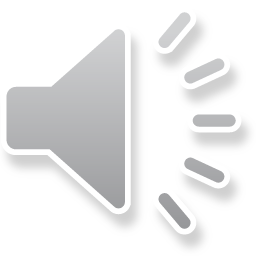 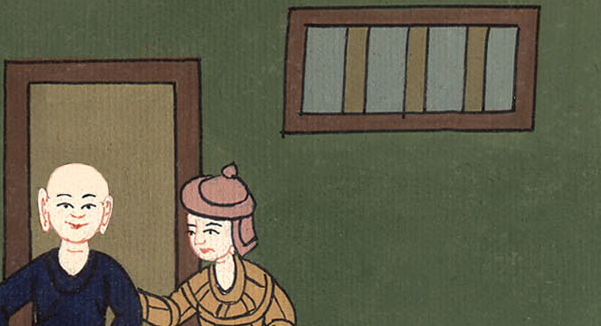 མཛད་པ། 21:37
སྟོང་དཔོན་གྱིས་“ཁྱོད་ཀྱིས་གྷི་རིག་སྐད་ཤེས་སམ། 38དེས་ན་ཁྱོད་ནི་ཉེ་ཆར་ཟིང་འཁྲུག་བསླངས་ནས་ལྐོག་གསོད་གཏོང་མཁན་ཟེར་བའི་ངོ་ལོག་པ་བཞི་སྟོང་དབེན་གནས་ལ་འཁྲིད་མཁན་ཨེ་ཇེབ་པ་མ་ཡིན་ནམ་”ཞེས་དྲིས་པས།
“Do you speak Greek?” he replied. 38“Aren’t you the Egyptian who incited a rebellion some time ago and led four thousand members of the ‘Assassins’ into the wilderness?”
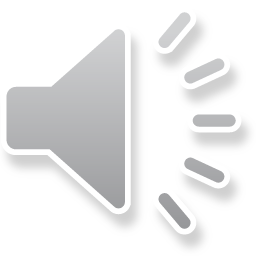 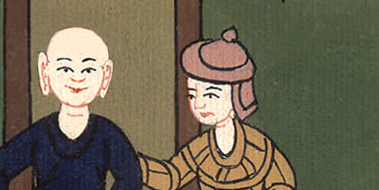 མཛད་པ། 21:38
39ལན་དུ་པའུ་ལུས་“ང་ནི་ཡ་ཧུ་དཱ་པ་དང༌། ཀི་ལིག་ཡཱ་ཡུལ་གྱི་གྲོང་ཁྱེར་གལ་ཆེན་ཊར་སཱུ་ཡི་མངའ་འབངས་ཤིག་ཡིན། མི་ཚོགས་ལ་གཏམ་བརྗོད་པའི་ཆོག་མཆན་གནང་རོགས་གནང་”ཞེས་གསུངས།
39But Paul answered, “I am a Jew from Tarsus in Cilicia, a citizen of no ordinary city. Now I beg you to allow me to speak to the people.”
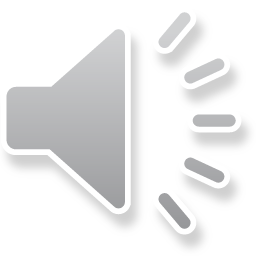 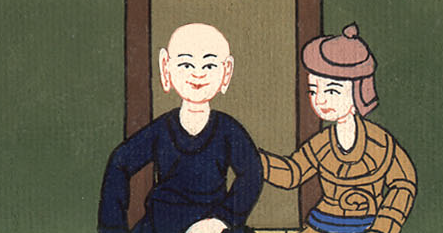 མཛད་པ། 21:39
40སྟོང་དཔོན་གྱིས་དེ་ལྟར་ཁས་ལེན་པ་ལ། པའུ་ལུས་རྡོ་སྐས་སུ་ལངས་ནས་མི་ཚོགས་ལ་ལག་བརྡ་བྱས་ཤིང༌། ཁོ་ཚོ་ཁ་ཁུ་སིམ་པོར་གྱུར་ནས་ཡ་ཧུ་དཱ་པའི་སྐད་དུ་གསུངས་སོ། །
40Having received permission, Paul stood on the steps and motioned to the crowd. A great hush came over the crowd, and he addressed them in Hebrew:
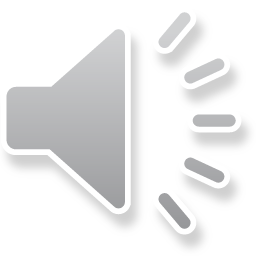 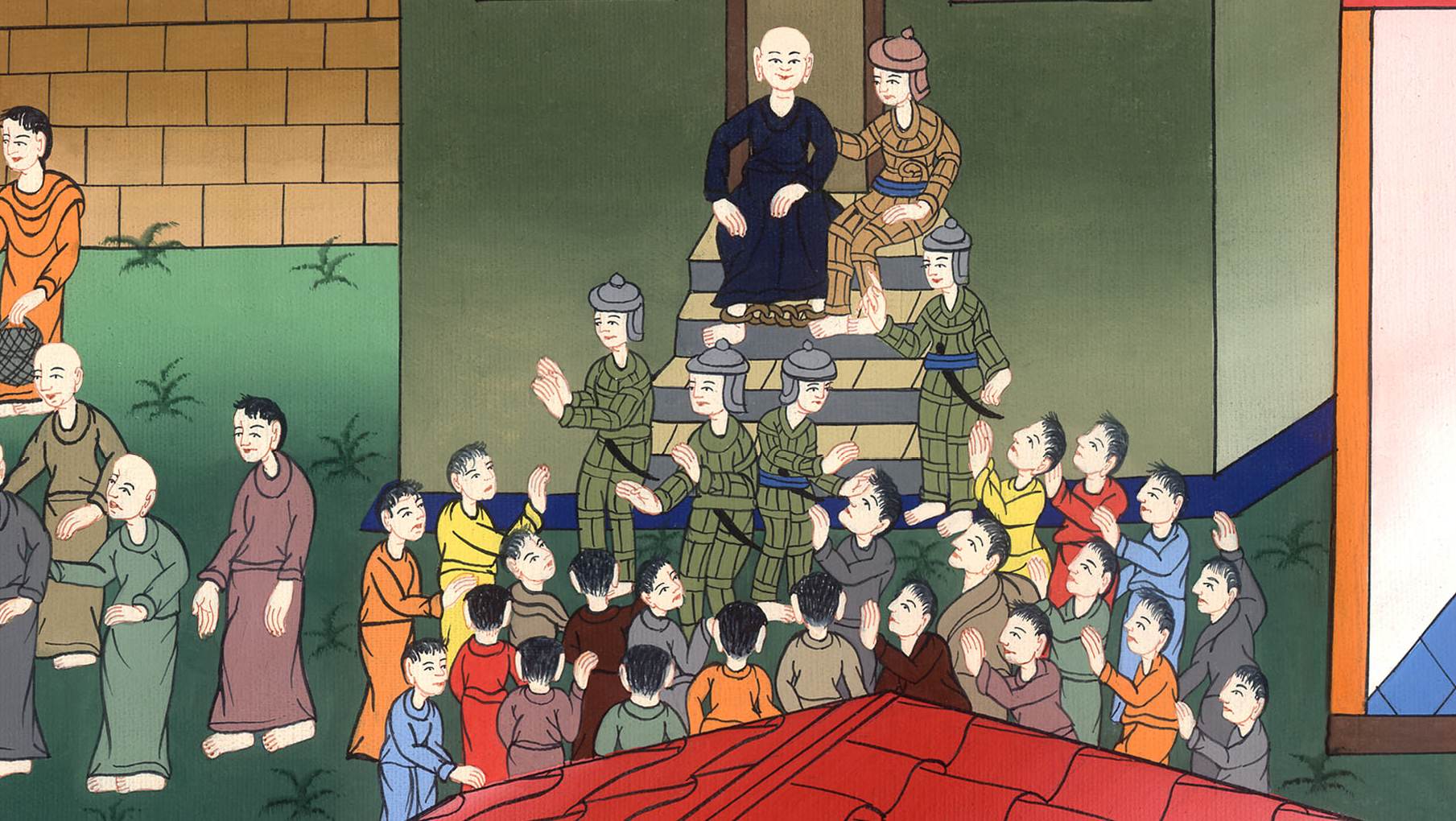 མཛད་པ། 21:40